Государственное бюджетное общеобразовательное учреждение Средняя общеобразовательная школа №580 Приморского района Санкт-Петербурга
Презентация по теме
«Ты-это то, что ты ешь!»

учителя английского языка
Омельченко Ленизы Раисовны
Watch video and guess the theme
https://www.youtube.com/watch?v=vLTgTH3Kems
You are what you eat!
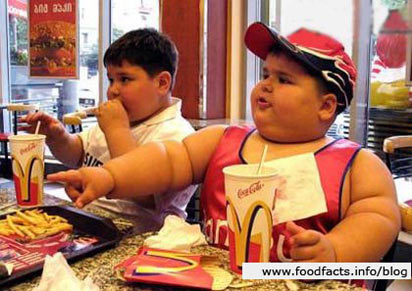 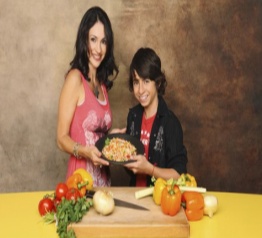 They lead healthy lifestyle.
They lead unhealthy lifestyle.
healthy food
unhealthy food
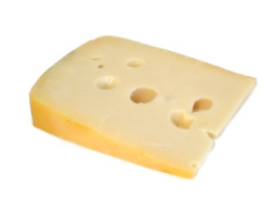 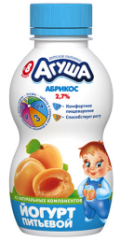 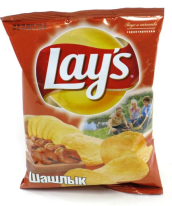 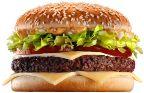 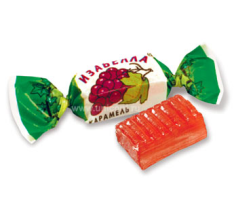 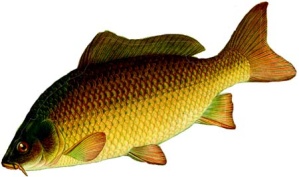 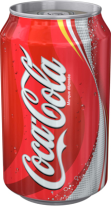 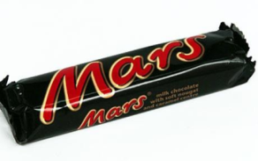 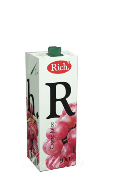 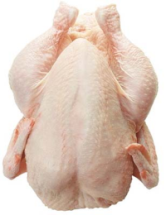 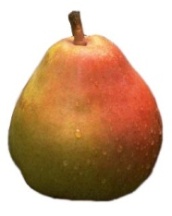 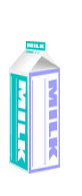 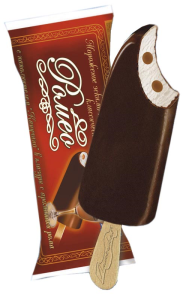 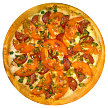 Food pyramid
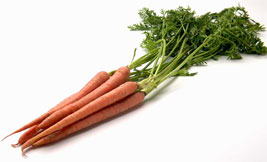 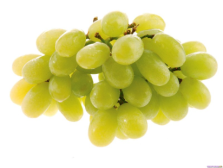 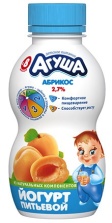 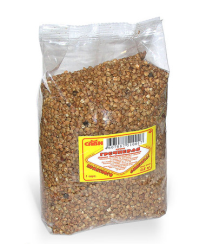 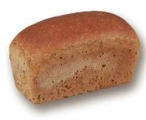 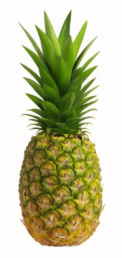 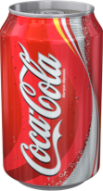 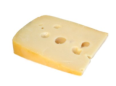 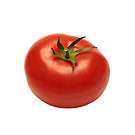 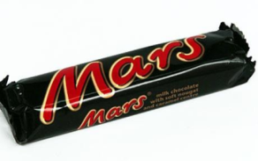 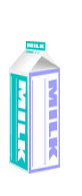 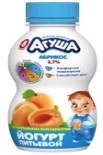 1.
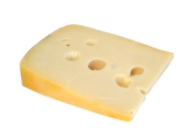 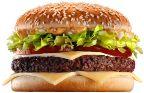 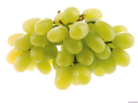 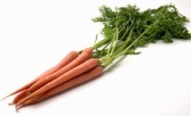 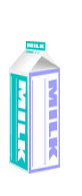 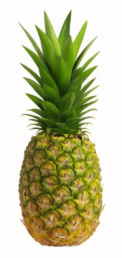 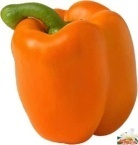 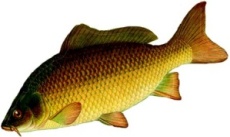 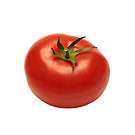 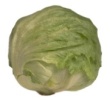 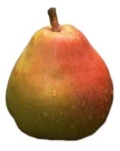 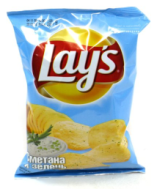 2.
3.
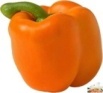 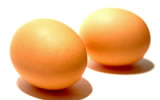 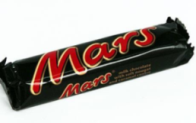 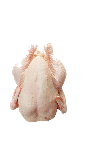 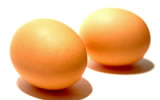 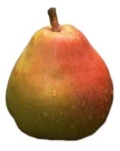 4.
5.
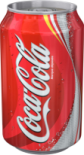 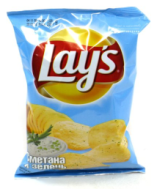 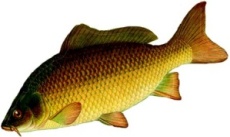 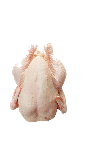 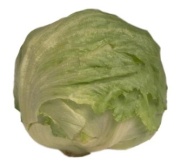 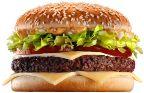 6.
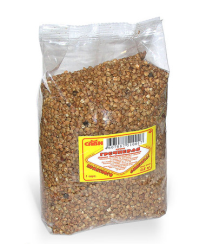 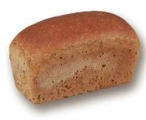 Watch video and check your ideas
https://www.youtube.com/watch?v=IWHVbLx76bM
Match the expressions to the photos
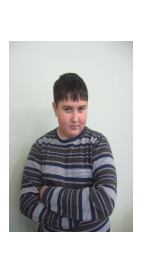 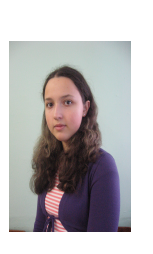 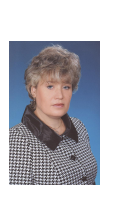 *loves sweets
*likes junk food
*likes Mum's cooking
*dislikes meat and milk
*against fast food
*can't resist junk food
*is crazy about sweet 
things
*eats fruit and vegetables
*always feels hungry
Give advice
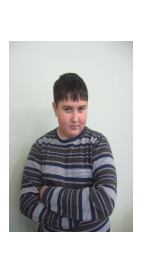 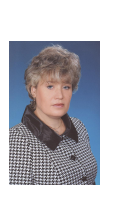 should
shouldn’t
What should/shouldn't Dima eat?
What should/shouldn't L.R. eat?
shouldn’t
shouldn’t
Dima ………....eat hamburgers.
He ............. eat vegetables.
He .............  eat dairy products.
He ............. ...drink Cola.
He ............. eat fruit.
He .............
L.R. ............. ..eat a lot of sweets.
She ............. eat meat.
She ............. ...eat chocolates.
She ............. eat fruit.
She ............. drink milk.
She .............
should
should
should
shouldn’t
shouldn’t
should
should
should
Match the nicknames to the photos
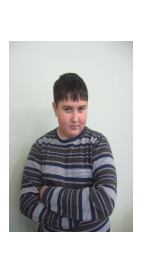 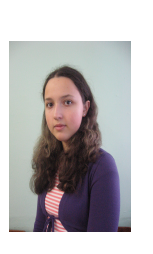 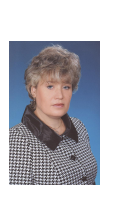 " A junk food junkie"
"A sweet-tooth"
"A health food nut"
"A health food nut"
"A sweet-tooth"
" A junk food junkie"
Complete the dialogue  and check it
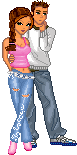 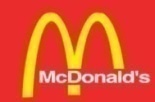 Sorry, I can't.
Hello! Let's go to 
McDonald's.
I'm on a diet. I don't eat hamburgers and I don't drink Cola.
Yes, I'm on a "sea" food diet.
Are you?!
Why?
Sorry, I can't.
Oh, no. I don't eat ice cream and fruit salad. They have a lot of calories, too.
Oh, no. I don't eat ice cream and fruit salad. They have a lot of calories, too.
Well. We can have fruit 
salad and ice cream.
You know, I'm on a diet, too!
Why?
You know, I'm on a diet, 
too!
I'm on a diet. I don't eat hamburgers and I don't drink Cola.
Are you?!
Yes, I'm on a "sea" food 
diet.
Oh!?
What does it mean "sea 
food diet"?
What does it mean "sea food diet"?
Well. We can have fruit 
salad and ice cream.
It means "see and eat"!
It means "see and eat"!
Oh!?
Watch video and check your ideas
http://youtu.be/8tbjMXgte9Y.
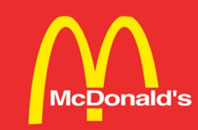 How often do you go to Mc Donald's?
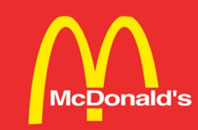 16% of pupils often go to Mc Donald's
81% of pupils sometimes go 
3% of pupils never go
How often do you eat fruit and vegetables?
96% of pupils often eat
4% of pupils seldom eat
How often do you eat dairy products?
72% of pupils eat every day
28% of pupils sometimes eat
Do you drink Cola?
77% of pupils drink Cola
23% of pupils don't drink Cola
Junk food junkie
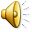 Johnny's got an addiction
He's strung without conviction.
He was raised with a 1. .................. .
Sticky, trashy, fast food slave!
He's a 2. .................. junkie,
He could be a lot more hunky,
But he's a junk food junkie.
Blame it on the food, yeah, you know it's 
3. ...........!
Jenny's in a fix
With her  7. .................. .
Poor concentration-
Boys in the  8. .................. сause agitation.
She's a junk food junkie.
She could be a lot more funky.
But she's a junk food junkie.
Blame it on the food, yeah!
You know it's bad!
Bad!
arithmetic
microwave
classroom
junk food
bad
know
Mother doesn't really 4. ............. .
Shopping in a glossy show,
Then again, her budget's low,
Her health's so bad it makes her 5. ............ .
She's a junk food junkie.
She's 6. .................. and very jumpy.
She's a junk food junkie.
Blame it on the food, yeah, we know it's bad!
know
classroom
slow
slow
arithmetic
stressed
microwave
stressed
junk food
bad
Junk food is delicious and cheap, so young people love it.
Boys eat more junk food than girls.
Eating a lot of junk food is bad for your body and your mind.
Home task
"My healthy menu"
Write your healthy menu for one day using the information of this lesson.
Thank you!